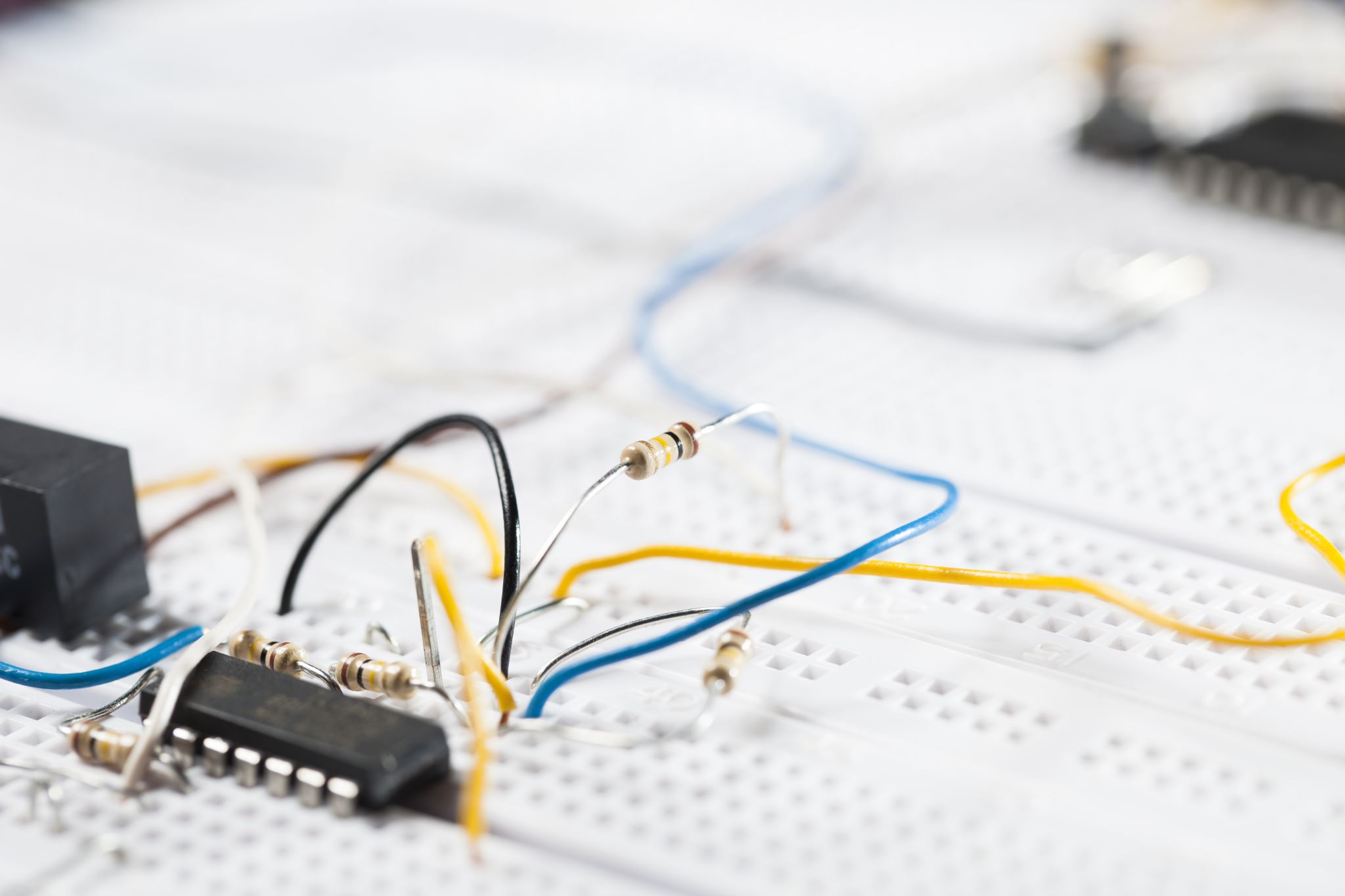 Physics:Electric circuits
Made by: Sinan Shawareb, Fayez al Uzaizi and amir al momaiz
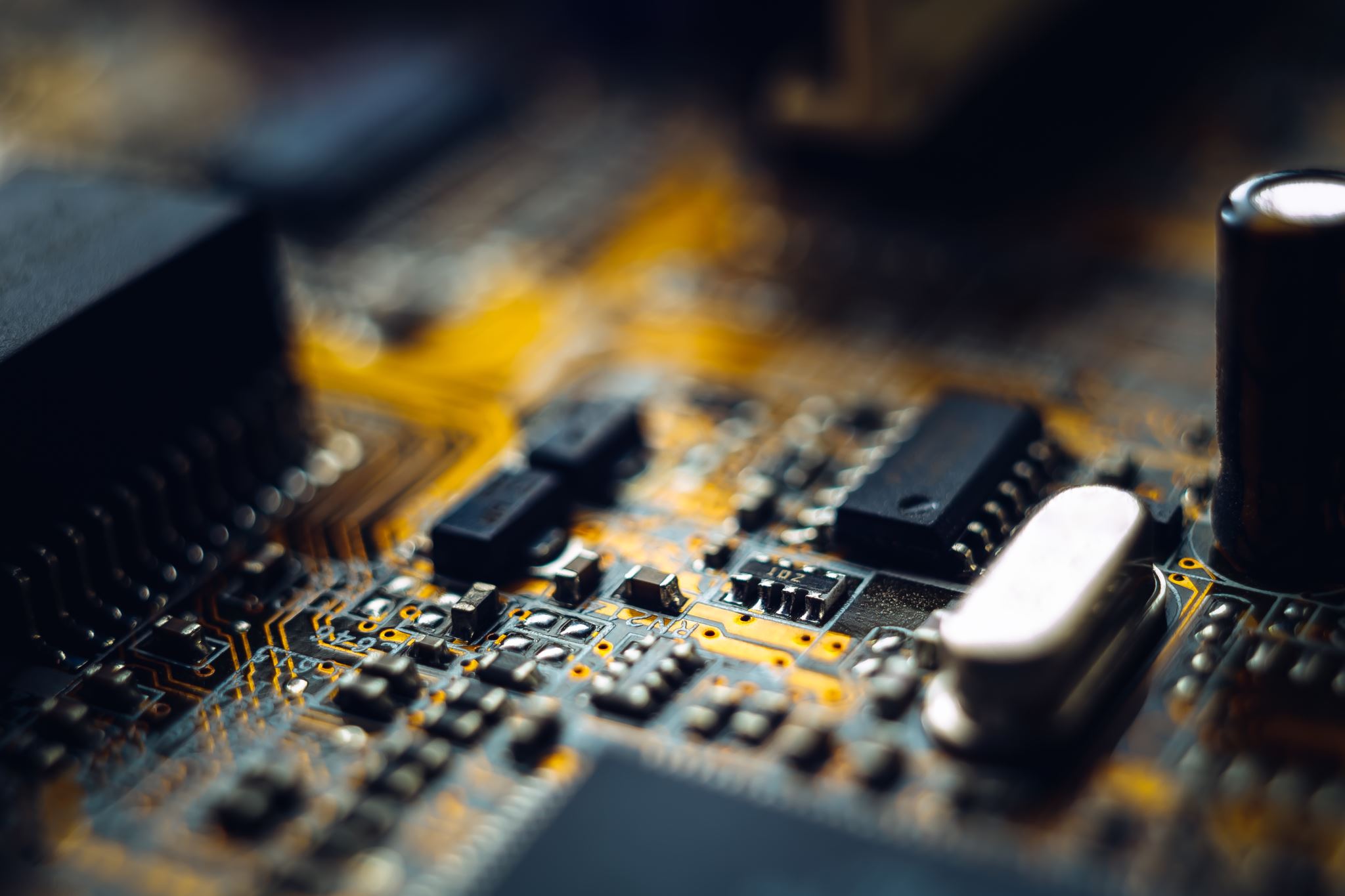 What is an electric circuit?
An electric circuit connects a source of current, A lamp
    and a switch.
Examples of electric circuits.
Circuit Symbols
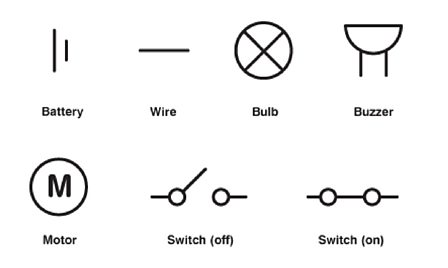 This figure shows the components of an electric circuit and its symbols.

We can use circuit symbols for each of the components instead of a complicated and long drawings.
What is an electric current?
Q1 What symbol is used for a buzzer?
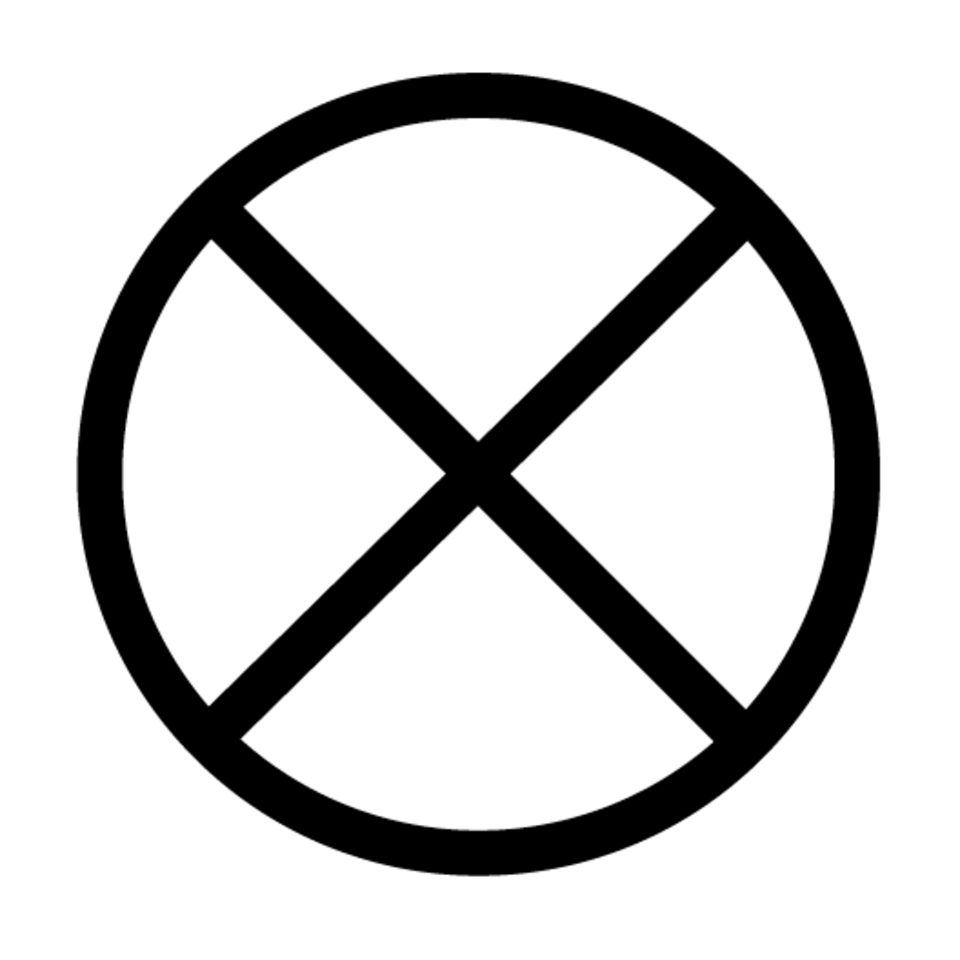 Q2 What is an electric circuit?
its the flow of protons per seconds
it’s the flow of electrons per second
Q3 What are some examples of electric circuits?
solar heater and fuel engine
Televsions and movie projectors
Yes you got it correct
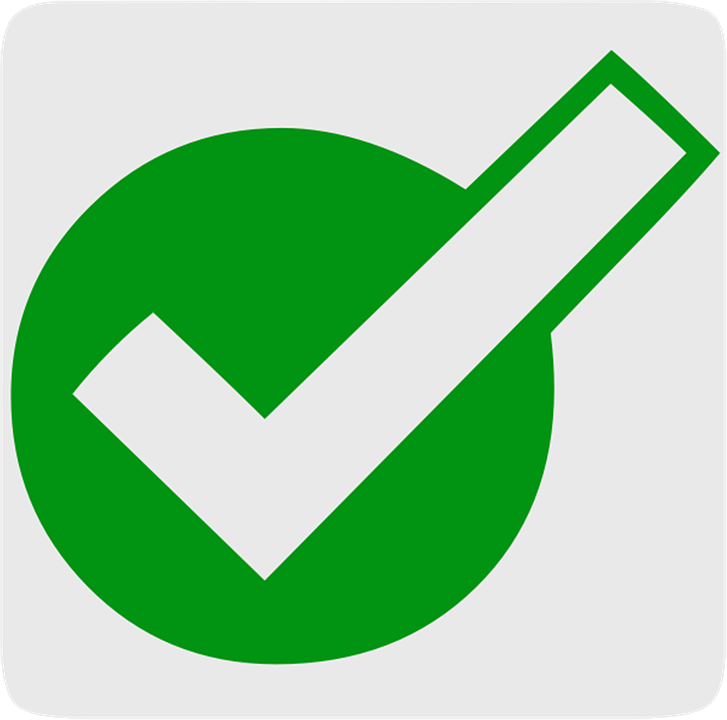 go to question 2
go to question 3
No you got it wrong
click on the question number to see the answer
❶❷❸
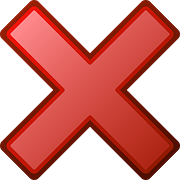 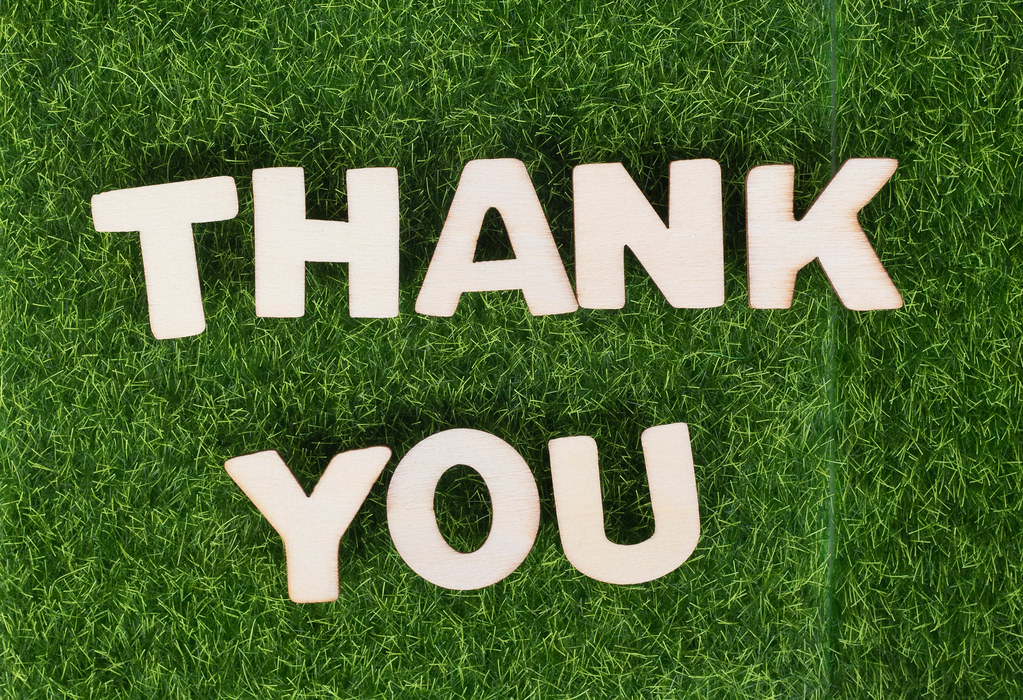 The end
Thank you for listening
This Photo by Unknown Author is licensed under CC BY